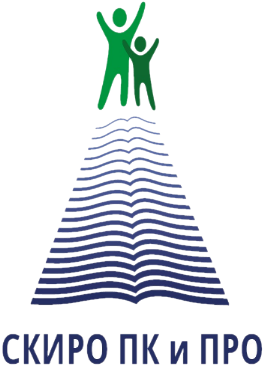 ГБУ ДПО «Ставропольский краевой институт развития образования, повышения квалификации и переподготовки работников образования»
РАННЯЯ ОДАРЕННОСТЬ: диагностика и технология развития
Гриневич Галина Владимировна
старший преподаватель кафедры ДО СКИРО ПК и ПРО
Отношение к одаренности – показатель зрелости общества
Одаренность – благо, общественное богатство, требующее бережного отношения и создания условий для  развития и , следовательно, ранней диагностики
 
Одаренность – отклонение от нормы, стоящее в одном ряду с сумасшествием, требует настороженного отношения или замалчивания
Роль образования в развитии  одаренности
Образование развивает врожденные задатки, превращая их в актуальные способности; 

Диагностика помогает как можно раньше выявить одаренных детей и начать работу по их развитию и психологической помощи.
Структурные компоненты одаренности, позволяющие выявлять одаренных детей
Познавательная активность 

Интеллектуальные и творческие способности 

Личностные и социальные особенности
Познавательная активность одаренного ребенка
Стремление к познанию нового;
Ненасыщаемая потребность в новых знаниях;
Доминирование познавательной потребности над другими;
Приоритет познавательной деятельности над игровой и другими видами деятельности.
Интеллектуальные и творческие способности и виды одаренности
Интеллектуальные способности  помогают решать задачи, имеющие один правильный ответ, связаны с образным и логическим мышлением – обуславливают интеллектуальную одаренность
Творческие способности  помогают решать задачи, имеющие множество вариантов решения, связаны с воображением – обуславливают творческую одаренность
Личностные особенности
Повышенная эмоциональная чувствительность и подвижность;
Высокие притязания;
Перфекционизм;
Нестабильная самооценка;
Повышенный интерес к морально-нравственным проблемам;
Чувство юмора, сарказм.
Методы выявления ранней одаренности
Диагностика уровня развития познавательной активности  
Диагностика уровня развития сенсорных  и  интеллектуальных способностей
Диагностика выявления уровня развития творческих способностей 
Диагностика личностных особенностей
Диагностика уровня развития познавательной активности
Вопросы к картинкам 

Наблюдение в обыденной жизни и развивающих ситуациях

Беседа с родителями
Диагностика уровня развития сенсорных  и  интеллектуальных способностей
Стандартизованные методики:
Эталоны
Перцептивное моделирование
Схематизация 
Систематизация
Анализ познавательной и конструктивной деятельностей
Диагностика уровня развития творческих способностей
Невербальное воображение:
Дорисовывание
Анализ изобразительной и конструктивной деятельностей
Вербальное воображение: 
Придумывание сказки, рассказа
Анализ игровой, художественно-речевой деятельностей
Диагностика личностных особенностей
Наблюдение в общении со сверстниками
Наблюдение в общении со взрослыми
Наблюдение в образовательных и развивающих ситуациях
Наблюдение в игре и других видах деятельности
Беседа с родителями
Работа психолога с одаренными детьми
Система диагностики познавательных и творческих способностей, позволяет:
выявить одаренных детей дошкольного возраста с раннего возраста и отслеживать их развитие на протяжении всего времени нахождения в дошкольном учреждении;
составить индивидуальный образовательный маршрут  развития для каждого одаренного ребенка  с учетом профиля его одаренности и специфики группы; 
работать с  родителями одаренных детей.
СПАСИБО ЗА ВНИМАНИЕ!